Mathematik 10 Abels
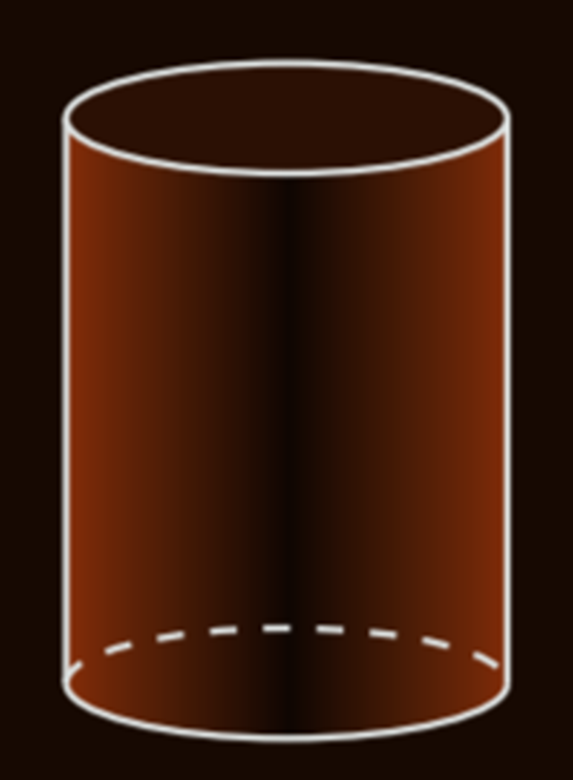 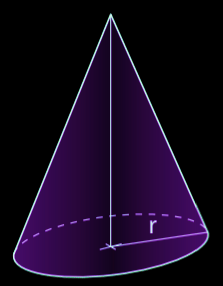 Wie berechne ich das Volumen einer Kugel?
Was fällt dir auf?
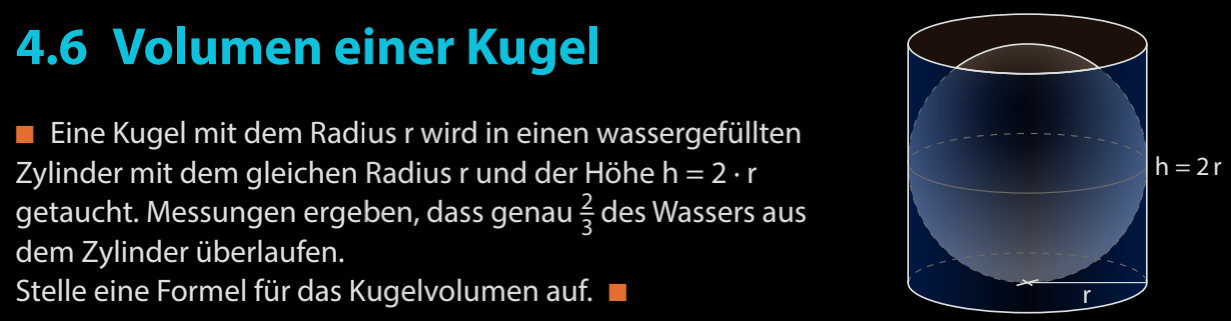 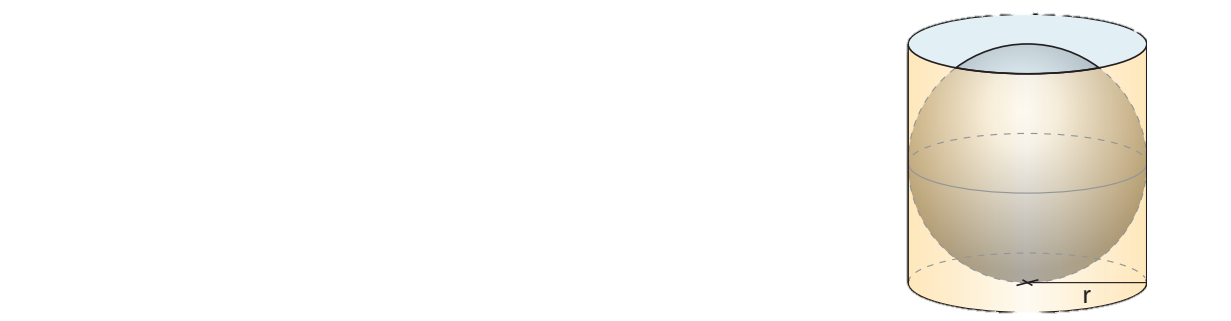 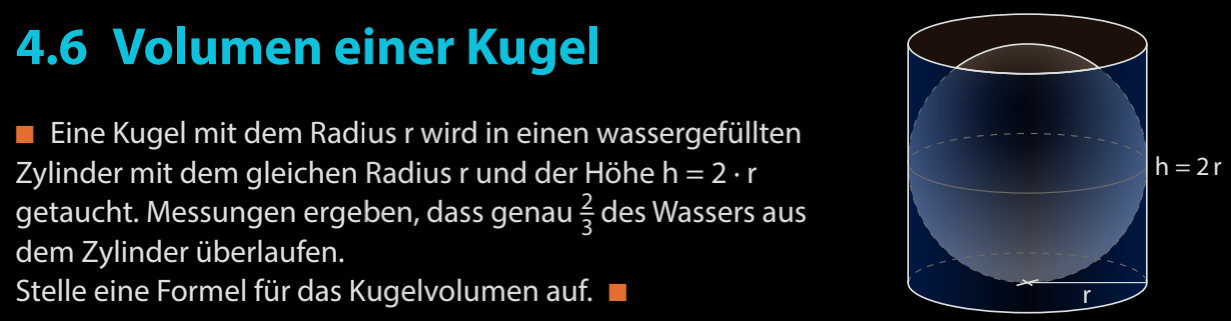 Kugel – Volumen
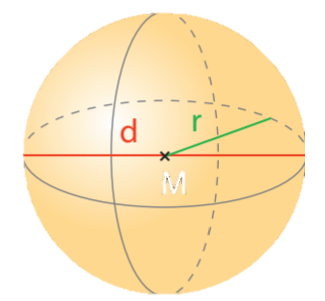 Fun148,149
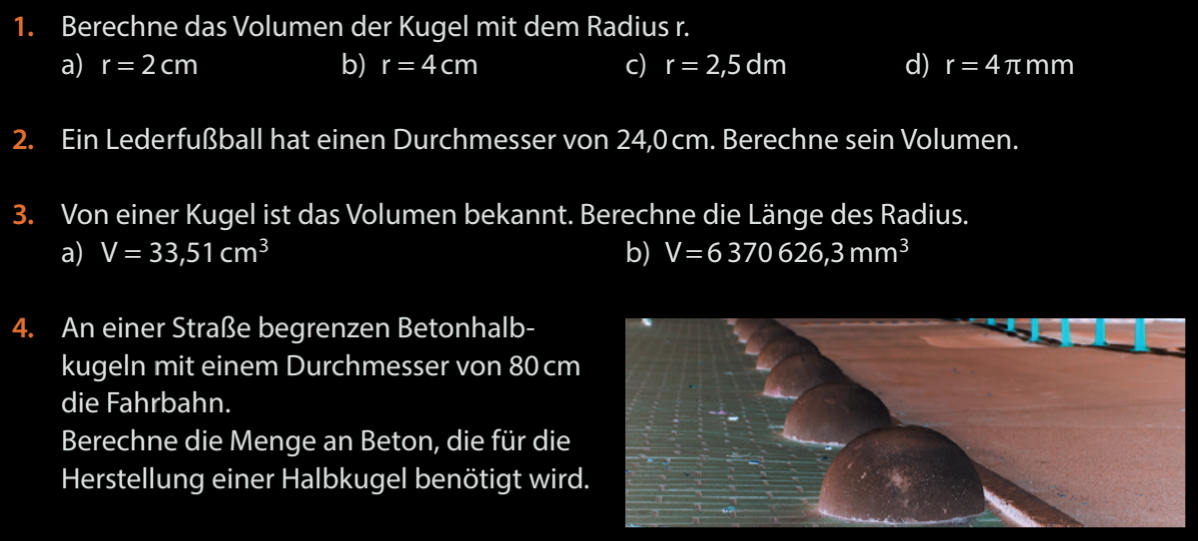 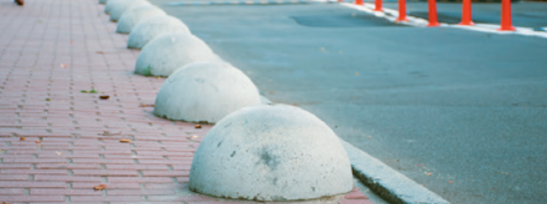 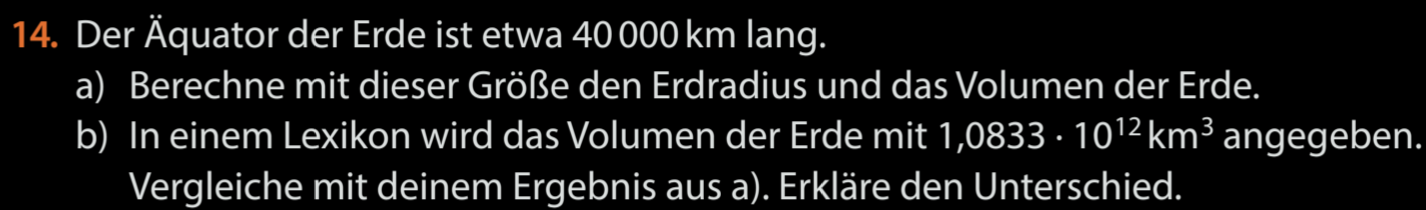 Fun148
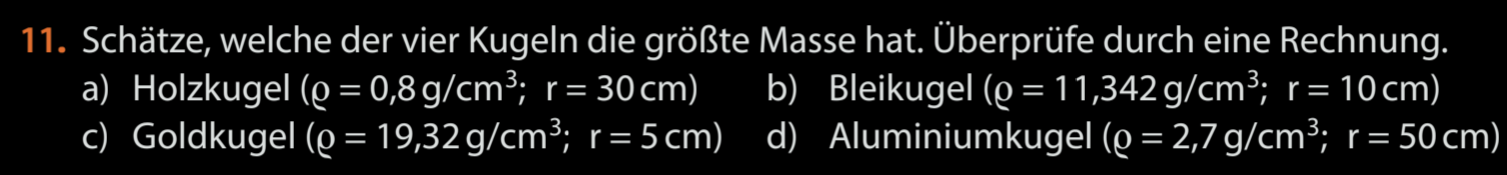